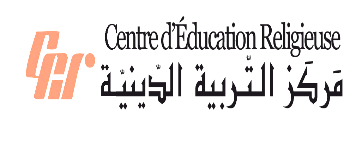 مَركَزُ التَّربِيَّةِ الدّينِيَّة
يُقَدِّمُ كِتابَ التّاسِع أَسَاسِيّ
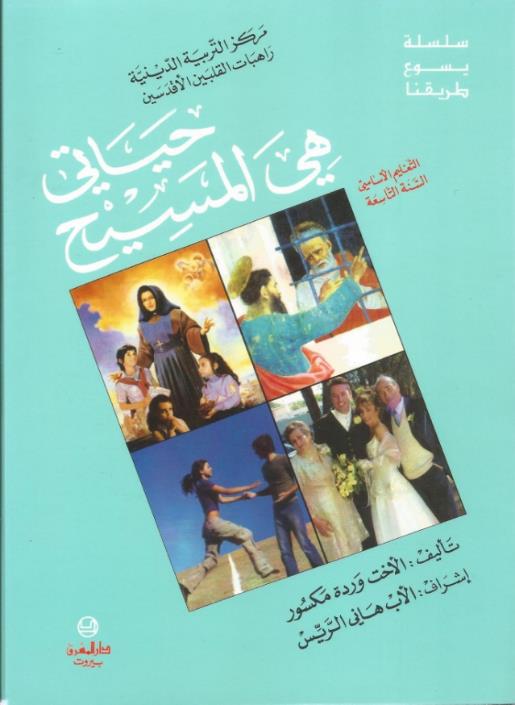 اللِّقاءُ العاشر
« نَحْنُ مَدْعوُّونَ دَائِمًا»
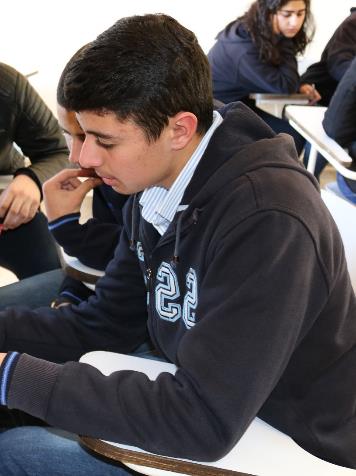 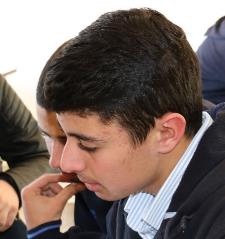 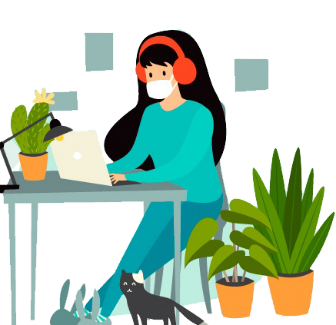 ما هُوَ هَدَفُنا اليَوم؟
أَن نَشرَحَ مَعنَى كَلمة "دَعوَة" في استِعمالِها اليَوميِّ وأن نُعطِيَها كُلَّ أبعادِها، ونَحفَظَ غيبًا "لنَتذكّر" أي مُقوِّمات الدّعوة.
أن نُصغيَ إلى الصَّوتِ الّذي يَدعونا إلى تَحقيقِ ذَواتِنا بَعيدًا عَن كُلِّ أنانِيّة، واثِقينَ بحُبِّ اللّهِ لنَا.
الدَّعوَة
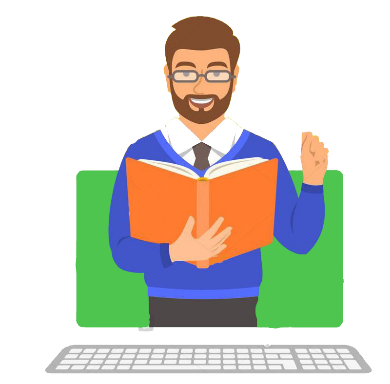 ماذا تَعني لكُم هَذِه الكَلِمة؟
مَن يَدْعُوكُم في كُلِّ يَوم؟ (أَهل، رفاق، مُعَلِّمون...) وَلِماذا؟
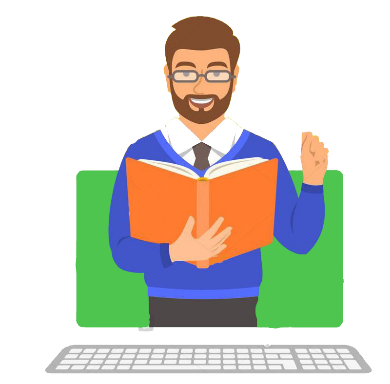 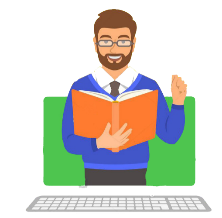 يُمكِننا أن نُصنِّفَ الأفكارَ الّتي أَورَدتموها، في هَذا الجَدْوَل!
والآنَ سَأَختارُ إثنَين مِن بَينِكُم لنَقومَ بلُعبَةِ أدوار...
لقَد تَلَقّيتُما دَعوَةً لِحُضورِ عيدِ ميلادِ رنا...
أَحَدُكما يُريدُ أَن يُلبِّيَها..الآخرُ لا يُريد...إشرحَا لَنا أَسبابَكُما!
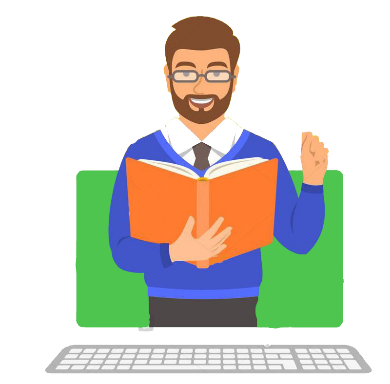 والآنَ لِنَتَحَاورْ في هَذهِ الأَسئِلَة!
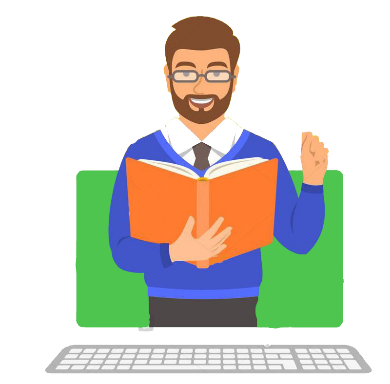 كَيفَ يَختارُ الدّاعي المَدعوّينَ
 وما هيَ المَقاييسُ الّتي يَعتَمِدُها؟
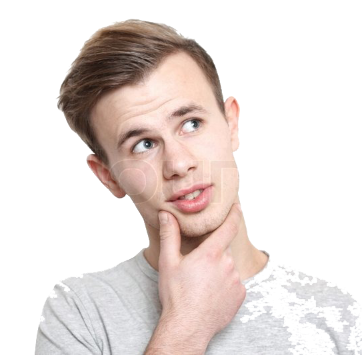 ماذا يَدفَعُ المَدعوَّ لتَلبيَةِ الدّعوةِ
 أو لِرَفْضِها؟
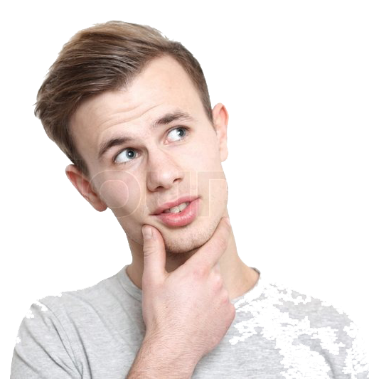 عِندَما يَدعو شَخصٌ أقرِباءَهُ وأصحابَهُ إلى حَفلِ خُطبَةِ ابنِه ولا يأتِي أحَدٌ.
 ماذا يكونُ شَعورُهُ في رأيِكَ؟ 
وما مَعنى هَذا الإمتِناع؟
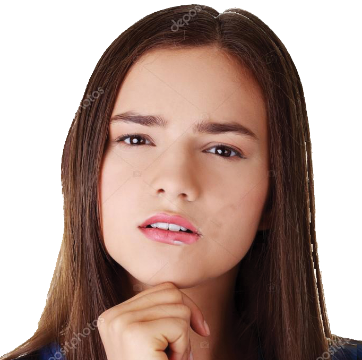 هَل مُشارَكَتي وامْتِناعِي 
يُغَيّران شَيئًا في ذاتِي؟
 ما هوَ هَذا التَّغيير؟
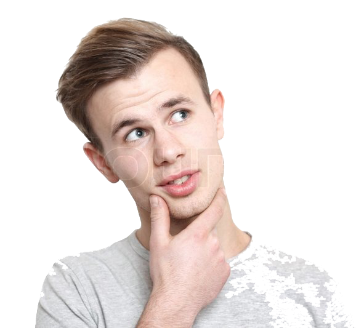 لِنَفهَم
 الدّعوةُ لَيسَتْ وَظيفةً، لأنَّ المُوظّفَ لا يَفعلُ دائمًا ما يَهمُّه، بل ما يَهمُّ رَبُّ العمَلِ وينتَظرُ أجرًا مقابلَ أعمالِه.
تتَضمَّن الدَّعوةُ بُعدًا مَجّانيًّا: "مجّانًا أخذْتُم،  فمَجّانًا أعطوا". (متّى 10/9). نَعنِي بذلك أنَّ المَدعوَّ يُعطي مِن ذاتِهِ ما يَفوقُ أُجرَتَه. وعندمَا نقولُ إنّ هذا المُعلّمَ لَديهِ دَعوةَ التّعليم أو إنّ هَذا الطّبيبَ لَديه دَعوَةَ الطُّبّ، فنحنُ نَعني أنَّهما يُعطيانِ من ذاتِهما ما يفوقُ الأجرَ الّذي يَتَقاضَيانِه. أمّا الّذي لا يُعطي إلاّ على قَدْرِ ما يتقاضَى من أجر، فنَقولُ فيه: "أنّه يَعمَلُ كمُوَظّف".
لِنتَذَكَّر
 كلُّ دَعوةٍ تَفتَرِضُ شَخصًا يَدعو.
 كلُّ دَعوةٍ تأتي في مُناسَبة مُعيّنة.
كلّ دعوةٍ تُحوّلُ المَدعوَّ من حالَةٍ إلى حَالة.
كلّ دعوةٍ تفرضُ من المَدعوّ مُشاركَةً ما في
     حياةِ الّذي دَعاه.
كلّ دَعوَة هيَ للإشتراكِ في عَملٍ ذِي أهميّةٍ 
     للطّرَفين معًا (الدّاعي والمدعوّ).
لا يُمكِنُ الإنساُن أن يُلبِّيَ كُلَّ الدّعوات،
    لِذلك عَليه أن يَختار.
 كلّ دعوةٍ هيَ رسالَة، أي أنَّ المَدعوَّ يقومُ بِعملٍ يتجاوَزُ شَخصَهُ ويتوجَّهُ إلى الآخرين.
في حياةِ كلِّ إنسانٍ مَجالٌ لتَحقيق كُلِّ مُقوِّماتِ الدّعوة.
والآنَ لِنَتَأَمَّلِ الصّورَةَ التّاليةَ ونُصَلّي مَعها في جَوٍّ من الخُشوعِ والصَّمت!
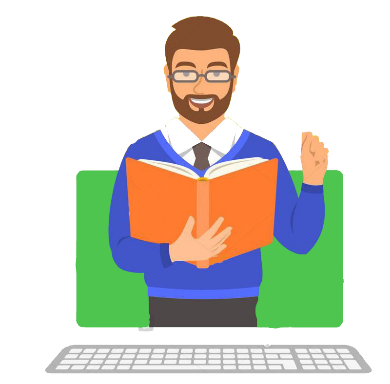 يَكتُبُ كُلٌّ مِنّا صَلاتَه الخاصَّة
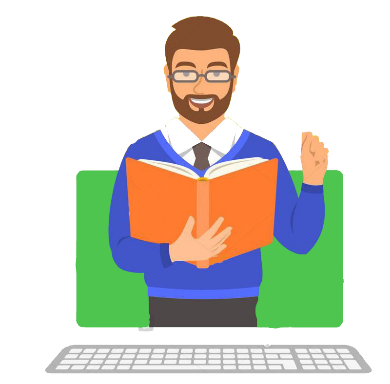 حَياةُ الإِنسانِ فِيها جميعُ مُقوِّمات الدّعوة 
لأَنّ الحبَّ وحدُهُ يَدعو إلى الحُبّ.
نتَشارَكُ صَلَواتِنا!
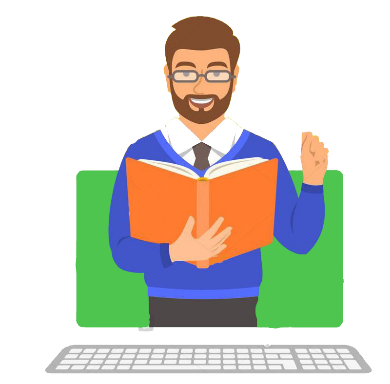 إلى المُلتَقَى في الأُسبوعِ القادِم!
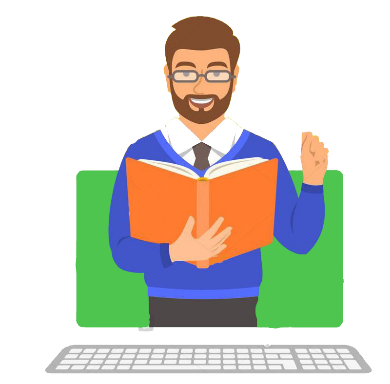